Модульный проект:
стратегия реализации ментальной модели 
обучающей организации.
Успенская М.В.,
заместитель директора
МОАУ «Лицей № 121»Советского района г. Казани
Школа
Передаёт 
знания 
детям
Обучает 
своих 
сотрудников
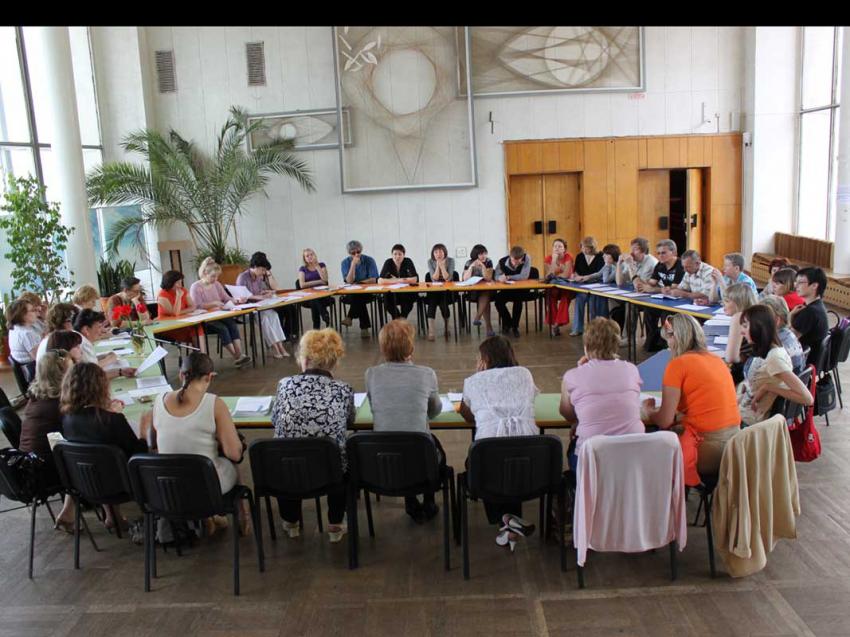 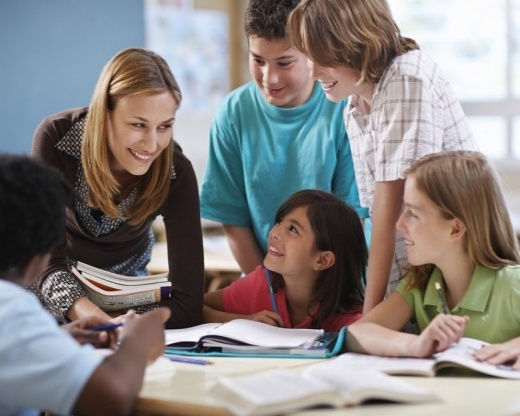 Основы самообучающейся организации
Индивидуальное совершенство
Ментальные модели
Единство взглядов
Коллективное обучение
Системное мышление
Самообучающаяся организация – это место, в котором сотрудники
постоянно расширяют свои возможности, учатся тому, 
как учиться вместе.
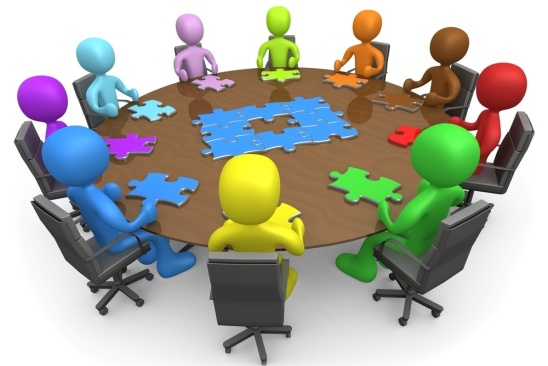 Этапы построения самообучающейся организации
Диагностико - мотивационный этап
I  группа высокого педагогического мастерства – 16 человек

II группа «Совершенствования»- кандидаты для перехода 
                                                              в I группу  - 21 человек

III группа «Становления» – молодые специалисты – 16 человек

IV группа, нуждающаяся в постоянной методической
                                                                        помощи – 6 человек
Стимулирующие факторы:
Пример и влияние руководителя
Обучение на курсах повышения квалификации
Проект
 «Профессиональное развитие педагога»
Конструирование заданий
по  таксономии Блума
Открытые задачи как инструмент 
развития креативного мышления
Компетентностно – ориентированные
задания
Проект «Профессиональное развитие педагога»
Обучение управленческой команды у  ментора
Установочный семинар. Представление 1 блока:
«Конструирование заданий на основе таксономии 
Блума»
Посещение уроков, наблюдение за коллективом
Формирование команды тьюторов
Обучение коллектива тьюторами
Функции тьютора
Проектировочная
Организационно-мотивационная
Контролирующая 
Информационно-консультационная
Аналитическая
Рефлексивная